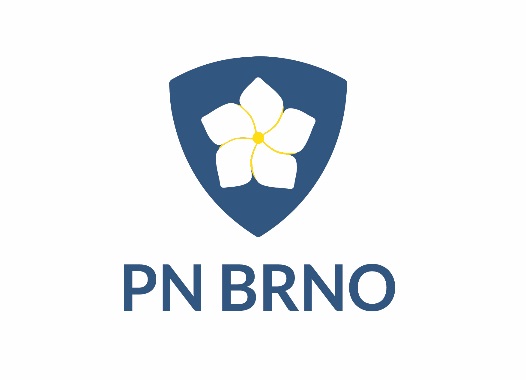 Speciální psychiatrie
Simona Venclíková
Psychiatrická nemocnice Brno
Definice pojmu psychiatrie
Psychiatrie
lékařský obor, zabývající se diagnostikou a léčbou psychických chorob
Osnova
Úvod do psychiatrie a její postavení v rámci medicínských věd 
Organizace psychiatrické péče
Reforma psychiatrické péče
Psychiatrické vyšetření
Klasifikace duševních poruch
Psychiatrická nemocnice Brno
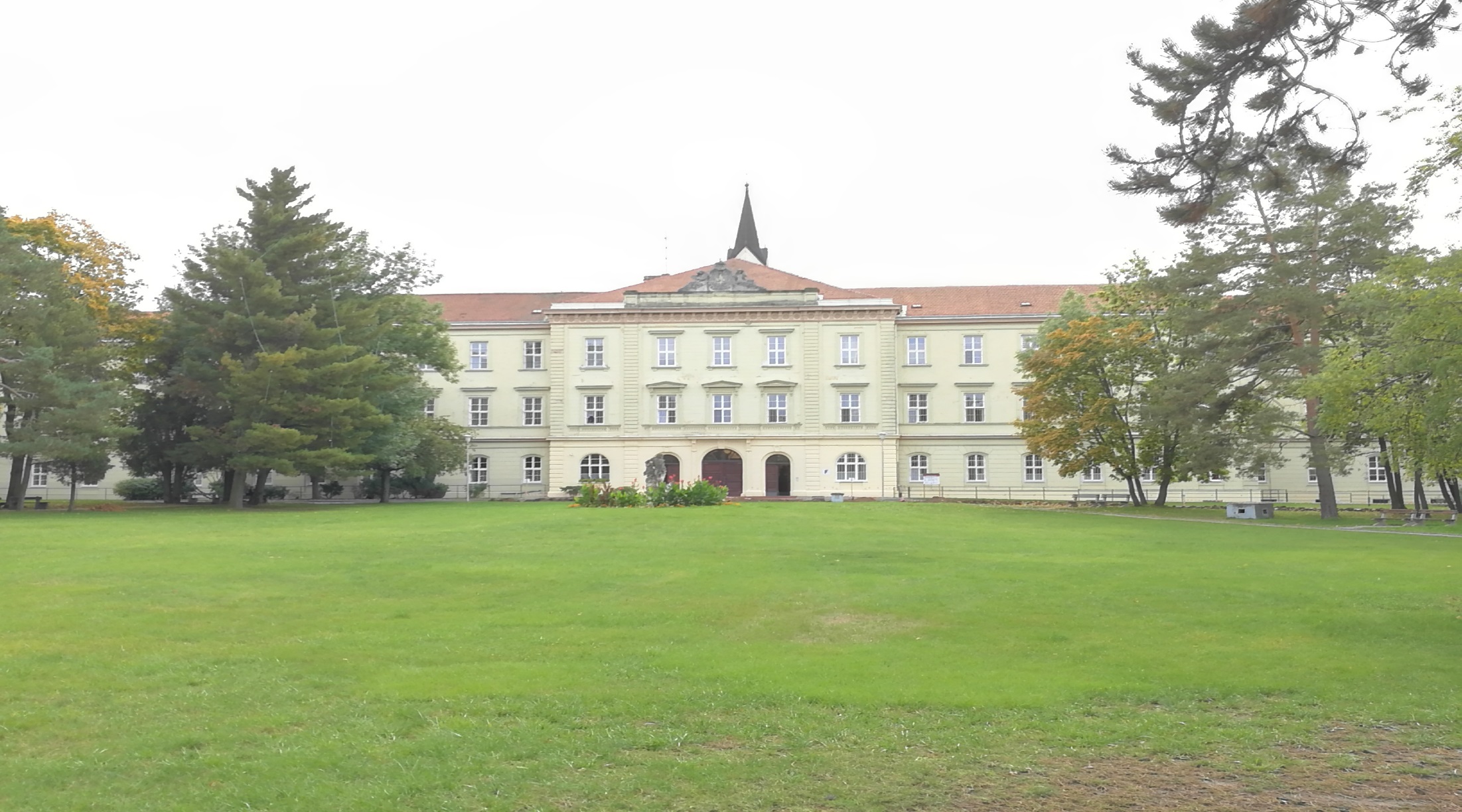 Psychiatrická nemocnice Brno
1861 základní kámen
1863 „Dobročinný ústav k léčení a přechovávání neléčitelných a zároveň společnosti škodlivých duševně chorých“ uveden do provozu (hlavní budova)
Duševně nemocným se na Moravě poprvé dostalo humánní a lékařské péče ve specializovaném ústavu 
Na svou dobu moderní ústav se stal vzorem pro budování dalších podobných zařízení v Rakousku-Uhersku
Plocha: 20 ha, 760 lůžek
Osnova
Úvod do psychiatrie a její postavení v rámci medicínských věd 
Organizace psychiatrické péče 
Reforma psychiatrické péče
Psychiatrické vyšetření
Klasifikace duševních poruch
Postavení psychiatrie
Pro ostatní lékařské obory je psychiatrie na periferii medicíny

Stigmatizace

Obava z psychiatrických pacientů
Postavení psychiatrie
Psychiatrie a neurologie
původně jeden obor
po většinu minulého století byla psychiatrie a neurologie oddělována rozdílností filosofických přístupů, výzkumných metod a léčby  
v současné době se neurologie a psychiatrie opět sbližují  v rámci moderních neurověd (společné diagnostické nástroje - zobrazovací metody mozku, neuropsychologie a léčebné postupy –antiepileptika, antipsychotika, antidepresiva, stimulační metody - repetitivní transkraniální magnetická stimulace, stimulace nervus vagus)
Postavení psychiatrie
Psychiatrie a psychologie   

Psychologie, konkrétně klinická psychologie, zaujímá v psychiatrii svoje nezastupitelné místo:

v oblasti diagnostiky
v oblasti psychoterapie
Osnova
Úvod do psychiatrie a její postavení v rámci medicínských věd 
Organizace psychiatrické péče 
Reforma psychiatrické péče
Psychiatrické vyšetření
Klasifikace duševních poruch
Zdravotnická zařízení
Ambulantní 

Lůžková 

Ostatní
Ambulantní zdravotnická zařízení
Většina pacientů projde nejdříve:

Ambulancí praktického lékaře (každá spádová obec) 

Specializovanými ambulancemi (ORL, oční, neurologická, chirurgická, interní...větší města – nad 5 tis. obyvatel, nemocnice)
Ambulantní zdravotnická zařízení
Psychiatrická ambulance (města nad 10 tis. obyvatel, 3 a více na okres) 
Pedopsychiatrická ambulance (okresní města, 1 na okres) 
Ambulance klinického psychologa (města nad 10 tis. obyvatel, 3 a více na okres) 
Centra duševního zdraví (CDZ)
Zdravotnická zařízení prvního kontaktu
Zdravotnická záchranná služba 

Pohotovostní lékařská služba 

Urgentní příjem nemocnic
Zdravotnická zařízení prvního kontaktu
Krizové centrum (PK FN Brno) 

Nepřetržitý provoz ambulantní, krizová telefonní linka 
Psychiatrická a psychologická péče 
Možnost hospitalizace
Lůžková zdravotnická zařízení
Psychiatrická klinika (FN Brno - Bohunice) 
Psychiatrická nemocnice/ léčebna (PN Brno – Černovice) 
Psychiatrické oddělení (Nemocnice Znojmo) 
Psychiatrické oddělení vojenské nemocnice (VN Brno)
Psychiatrické nemocnice (léčebny)
Dle koncepce:
 dlouhodobá  resocializace a rehabilitace

Skutečnost:
cca 1/3 lůžek v psychiatrických nemocnicích poskytuje akutní péči, protože se nepodařilo zvýšit počet nemocničních psychiatrických lůžek
Zdravotní péče v akutní fázi nemoci
Vyžaduje včasnou a adekvátní péči – diagnostiku, léčbu (farmakologické, nefarmakologická – ECT, rTMS, psychoterapie) 
Trvá dny až týdny v závislosti na typu a průběhu nemoci a odpovědi na léčbu 
Převážně v lůžkových zařízeních
Kdy je nutná hospitalizace?
exacerbaci příznaků nebo relapsu onemocnění, nezvládnutých  ambulantně

při neúspěchu léčby

přetrvávající příznaky
Navazující péče po akutní fázi
Doléčovací oddělení lůžkových zařízení / nemocnic 
Lázeňská péče (lázně Jeseník) 
Ambulantní péče 
psychiatrická (hlavní – léčiva/*depotní injekce) 
psychoterapeutická (podpůrná - psychoterapie)
CDZ
Navazující péče po akutní fázi
Dlouhodobá léčba (měsíce, roky) 
Pracovní neschopnost 
Psychosociální péče
Intermediární péče
Umožňuje přechod z hospitalizace do života ve společnosti, překrývá se s komunitní péčí 
systém léčby, pomoci a podpory, umožňující žít nemocným v podmínkách běžného života co nejuspokojivějším způsobem

denní stacionáře, domácí péče, kluby
chráněná pracoviště, chráněná bydlení, rehabilitační dílny, sociální podniky
Změny v životě nemocného
Snížená pracovní schopnost, dlouhodobá / trvalá invalidizace 
Omezené pracovní uplatnění (útlum fyzický i psychický, snížené sebevědomí, sebehodnocení) 
Chráněná pracovní místa, zkrácená pracovní doba
Změny v životě nemocného
Osobní aktivity (snížení zájmu, iniciativy, apatie, deprese) 
Sociální kontakty (sociální isolace, úzkost, nervozita, obavy z přijetí) 
Rodinný život (výrazný zásah)
Změny v životě nemocného
Optimální stav – plná úzdrava, recovery
Světová zdravotnická organizace (WHO) definuje zdraví jako „stav fyzické, psychické, sociální a estetické pohody". 
Medicínský pohled – remise (pět let bez příznaků nemoci)
Reforma psychiatrické péče
Cílem reformy je zvýšit kvalitu života osob s duševním onemocněním
Zvýšit kvalitu psychiatrické péče systémovou změnou organizace jejího poskytování
Omezit stigmatizaci duševně nemocných a oboru psychiatrie obecně
Zvýšit spokojenost uživatelů s poskytovanou psychiatrickou péčí
Zvýšit efektivitu psychiatrické péče včasnou diagnostikou a identifikaci skryte psychiatrické nemocnosti
Reforma psychiatrické péče
Zvýšit úspěšnost plnohodnotného začleňování duševně nemocných do společnosti (zejména zlepšením podmínek pro zaměstnanost, vzdělávání, bydlení aj.)
Zlepšit provázanost zdravotnich, sociálních a dalších návazných služeb
Humanizovat psychiatrickou péči
Osnova
Úvod do psychiatrie a její postavení v rámci medicínských věd 
Organizace psychiatrické péče 
Reforma psychiatrické péče
Psychiatrické vyšetření
Klasifikace duševních poruch
Psychiatrické vyšetření (60-90 minut)
Základní identifikační údaje
Anamnéza
Předchorobí a nynější onemocnění
Přítomný stav psychický
Přítomný stav tělesný
Diagnóza a diferenciální diagnóza
Terapeutický plán
Psychiatrické vyšetření (60-90 minut)
Základem je rozhovor a pozorování

Dle MKN-10 je diagnostika především deskriptivní

Důraz je kladen na popis příznaků, tj. obsahu údajů sdělených pacientem a neverbálních projevů
Psychiatrické vyšetření (60-90 minut)
Zásady psychologického přístupu:
Naslouchejte
Projevte zájem
Pomáhejte slovně
Shrnujte
Užívejte otázky s otevřeným koncem
Anamnéza
V anamnéze zaznamenáváme údaje sdělené pacientem bez ohledu na jejich věrohodnost (cenné diagnostické vodítko)

Konfrontace údajů s objektivní anamnézou!

Rodinná anamnéza: především výskyt psychických poruch, sebevražd a zneužívání návykových látek v pokrevním příbuzenstvu
Anamnéza
Osobní anamnéza: životopisná
Somatický stav
Perinatální patologie a raný PM vývoj
Dětství, puberta a sexuální anamnéza
Vzdělání a zaměstnání
Matrimonium
Zájmy, crimina,  VZS
Sociální anamnéza
Premorbidní osobnost
Abusus a farmakologická anamnéza
Nynější onemocnění
Předchozí kontakty s psychiatrem a psychiatrické hospitalizace, užívaná farmaka
Počátek rozvoje příznaků, jejich vývoj
Cílená klinická vyšetření:
- Orientace
- Paměť, pozornost: sedmičkový test, MMSE, test hodin
- Myšlení: výklad přísloví, ohraničení pojmů
Přítomný stav psychický
Celkový vzhled
Postoj k vyšetření
Vědomí a orientace
Psychomotorika
Řeč
Emoce a afektivita (+ tzv. somatické symptomy)
Přítomný stav psychický
Vnímání
Myšlení (forma a obsah /bludy, obsese, fobie/, myšlení, abstrakce)
Soustředění, zájem, chuť k jídlu
Intelekt
Paměť (dlouhodobá a krátkodobá)
Náhled (nosognosie)
Spolehlivost (hodnověrnost údajů)
Psychologické vyšetření
Obdoba „laboratorního vyšetření“, součást týmové práce

Skládá se z klinických a standardizovaných metod, psychometrických škál

Nestanovuje diagnózu
Pomocné vyšetřovací metody
Laboratorní vyšetření v psychiatrii
Rutinní laboratorní vyšetření
Demence: B12 + kyselina listová, neuroinfekce
Deprese: DST, T4, TSH
MNS: kreatinkináza
Alkoholismus: kyselina močová
Dextrometorfanový test (P450), prolaktin, testosteron
Lithium: urea, kreatinin, T4, TSH, EKG
Toxikologické vyšetření
Pomocné vyšetřovací metody
Zobrazovací metody v psychiatrii
Strukturální (CT, MRI)
Funkční (EEG, MEG, dCT, SPECT, PET, fMRI, MRS)
Osnova
Úvod do psychiatrie a její postavení v rámci medicínských věd 
Organizace psychiatrické péče 
Reforma psychiatrické péče
Psychiatrické vyšetření
Klasifikace duševních poruch
Klasifikace
Klasifikace – uspořádání  do skupin na základě podobnosti
V Mezinárodní klasifikaci nemocí (MKN)  psychiatrii jako samostatný obor  od 6. decenální revise (1948) 
Kapitola psychiatrie rozdělena do 10 oddílů, jednotlivé poruchy do skupin dle hlavních společných znaků
Definice skupin na základě maximálního počtu sdílených charakteristik 
Americká klasifikace DSM V vychází ze stejných principů,  rozdíly jsou malé
F 00-09 Organické duševní poruchy
Základní charakteristika 

skupina duševních poruch, u kterých známe příčinu – nemoc, úraz nebo jakékoliv poškození mozku vede k přechodnému nebo stálému narušení funkce mozku
základní  příznak  narušení kognitivních (poznávacích)  funkcí
F 00-09 Organické duševní poruchy
F 00 demence u Alzheimerovy choroby
F 01 vaskulární demence 
F 02 demence u chorob klasifikovaných jinde
F 03 nespecifické demence
F 04 organický amnestický syndrom 
F 05 delirium 
F 06 jiné duševní poruch  následkem onemocnění / poškození mozku nebo následkem somatického onemocnění
F 07 poruchy osobnosti a poruchy chování vyvolané onemocněním, poškozením nebo dysfunkcí mozku
F 10-19 Duševní poruchy a poruchy chování vyvolané účinkem psychoaktivních látek
Základní charakteristika 
jakákoliv duševní porucha vzniklá užíváním psychoaktivních látek
nejproblematičtější pro jedince a okolí    postižení  chování  - problémy pro společnost, včetně ekonomických

Psychoaktivní látky:
látky, vyvolávající závislost
mají vliv na chování, vědomí a náladu
klasifikace zahrnuje 9  psychoaktivních látek
F10-19 Duševní poruchy a poruchy chování vyvolané účinkem psychoaktivních látek
F 10 poruchy vyvolané užíváním alkoholu
F 11 poruchy vyvolané užíváním opioidů
F 12 poruchy  vyvolané užíváním kanabinoidů
F 13 poruchy  vyvolané užíváním sedativ , hypnotik
F 14 poruchy  vyvolané užíváním kokainu
F 15 poruchy  vyvolané užíváním jiných stimulancií 
F 16 poruchy  vyvolané užíváním halucinogenů
F 17 poruchy  vyvolané užíváním tabáku
F 18 poruchy  vyvolané užíváním org. rozpouštědel 
F 19 poruchy  vyvolané užíváním několika látek
F10-19 Duševní poruchy a poruchy chování vyvolané účinkem psychoaktivních látek
Základní pojmy
akutní intoxikace - přechodný  stav  po požití  
škodlivé užívání - vede  k poškození tělesného nebo duševního zdraví
syndrom závislosti (touha získat látku, užívání  přes  nebezpečné  následky, zanedbávání ostatních činností, zvýšení tolerance, při odnětí  odvykací stav) 
tělesná závislost - rozvoj tolerance, abstinenční syndrom 
craving - touha, bažení po látce  
tolerance - pro stejný účinek vyšší dávky
závislost - progresivní adaptace  na excesivní expozici   
odvykací stav -  příznaky po odnětí po trvalém užívání látky - abstinenční syndrom
F 20 – 29 Schizofrenie, schizofrenní poruchy a poruchy s bludy
F 20 schizofrenie
F 21 schizotypní porucha
F 22 trvalé duševní poruchy s bludy 
F 23 akutní a přechodné psychotické poruchy
F 24 indukovaná porucha s bludy
F 25 schizoafektivní poruchy
F 28 jiné neorganické psychotické poruchy
F 29 nespecifická neorganická psychóza
F 20 Schizofrenie
F 20.0 paranoidní schizofrenie 
F 20.1 hebefrenní schizofrenie 
F 20.2 katatonní schizofrenie 
F 20.3 nediferencovaná schizofrenie 
F 20.5 reziduální schizofrenie 
F 20.6 simplexní schizofrenie

F 20.4 je vyčleněna pro postpsychotickou depresi
F 30-39 Poruchy nálady
Základní charakteristika:

porucha nálady a nebo afektu ve smyslu plus nebo minus
deprese v popředí zájmu
ekonomický aspekt (dle odhadu: deprese jako druhá vedoucí příčina neschopnosti, morbidity a mortality ve světě v r. 2020)
F 30-39 Poruchy nálady
F 30 manická epizoda 
F 31 bipolární afektivní porucha
F 32 depresivní porucha
F 33 rekurentní depresivní porucha 
F 34 trvalé poruchy nálady
F40-49 Neurotické poruchy, poruchy vyvolané stresem a somatoformní poruchy
Základní charakteristika:

patří sem poruchy, související převážně s psychickými příčinami
oproti jiným psychodiagnostickým skupinám je proto důležitá identifikace psychologických aspektů
F40-49 Neurotické poruchy, poruchy vyvolané stresem a somatoformní poruchy
F 40 Fobické úzkostné poruchy
F 41 Jiné úzkostné poruchy
F 42  Obsedantně –kompulzivní poruchy 
F 43  Reakce na závažný stres a poruchy přizpůsobení 
F 44  Disociativní (konverzní ) poruchy
F 45  Somatoformní poruchy 
F 48  Jiné neurotické poruchy
F 50-59 Behaviorální syndromy spojené s fyziologickými poruchami a somatickými faktory
F 50 Poruchy příjmu jídla
Mentální anorexie
Atypická mentální anorexie
Mentální bulimie
Atypická mentální bulimie
F 51 Neorganické poruchy spánku
F 52 Sexuální dysfunkce nevyvolané organickou poruchou nebo nemocí
F 53 Duševní poruchy spojené s šestinedělím
F 55 Abúzus látek nevyvolávajících závislost
F 60-69 Poruchy osobnosti a chování u dospělých
Poruchy osobnosti – extrémně vystupňované povahové a charakterové  rysy, které vedou k poruchám sociální adaptace.

Trvalá povahová odchylka od normy. 

Jedinec má takové vlastnosti, kterými trpí jeho okolí a/nebo on
sám.
F 60 Specifické poruchy osobnosti
F 60.0 paranoidní porucha osobnosti (vztahovačnost, nedůvěra)
F 60.1 schizoidní porucha osobnosti (uzavřenost, citový chlad)
F 60.2 disociální porucha osobnosti (protispolečenské chování)
F 60.3 emočně nestabilní porucha osobnosti (nestálost, impulzivita)
F 60.4 histriónská porucha osobnosti (sebesoustřednost, dramatizování)
F 60.5 anankastická porucha osobnosti (perfekcionismus,nejistota)
F 60.6 úzkostná (vyhýbavá porucha osobnosti) (nedostatek sebedůvěry)
F 60.7 závislá porucha osobnosti (potřeba péče druhých)
F 60.8 jiné specifické poruchy osobnosti
F 70-79 Mentální retardace
Základní charakteristika

nedostatečně vyvinutý intelekt (na rozdíl od demence, kdy dochází k úbytku již rozvinutého intelektu a bývá doménou starší věkové populace)
s tímto souvisí úroveň narušení chování, stupeň soběstačnosti a nutnost péče
F 70-79 Mentální retardace
F 70 Lehká mentální retardace IQ 50-69 (9-12roků).
schopni  základního školního vzdělání a zaměstnání  málo kvalifikovanou prací -  vzdělatelní
F 71 Středně těžká mentální retardace IQ 35-49 (6-9 r.)
vzdělání na úrovni druhé třidy základní školy - vychovatelní, ale nevzdělatelní 
F 72 Těžká mentální retardace IQ 20-34 (3-6 roků)
porucha psychomotorického vývoje přidružené defekty (smyslových orgánů, neurologické příznaky), zřejmá  v předškolním věku 
F 73 Hluboká mentální retardace IQ< 20 (<3 roky)
neschopni pečovat o základní potřeby,  vyžadují stálý dohled (epilepsie, inkontinentní, poškození zraku a sluchu a jiné tělesné handicapy)
Klasifikace – další kategorie
Problematika pedopsychiatrie :
F 80-89 – poruchy vývoje
F 90-98 – poruchy chování a emotivity u dětí

Nespecifické psychické poruchy:
F 99
Děkuji za pozornost